Managing Structured Collectionsof Community Data
Wolfgang Gatterbauer, Dan SuciuUniversity of Washington, Seattle
1: Flashcards
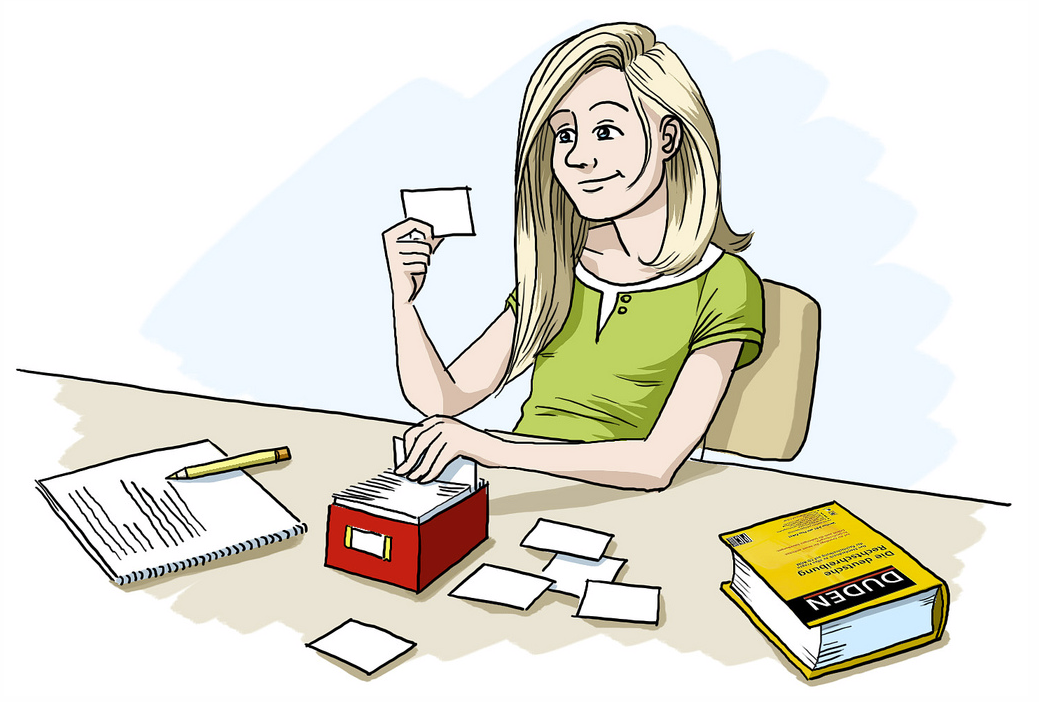 2
1: Flashcards
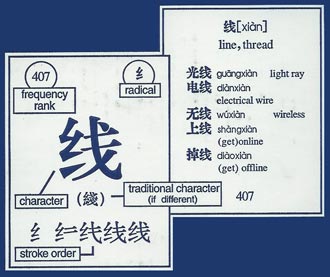 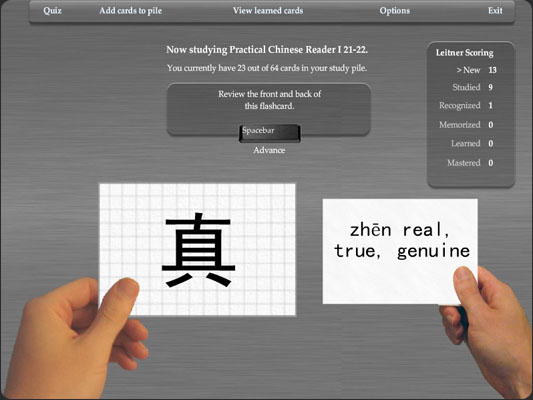 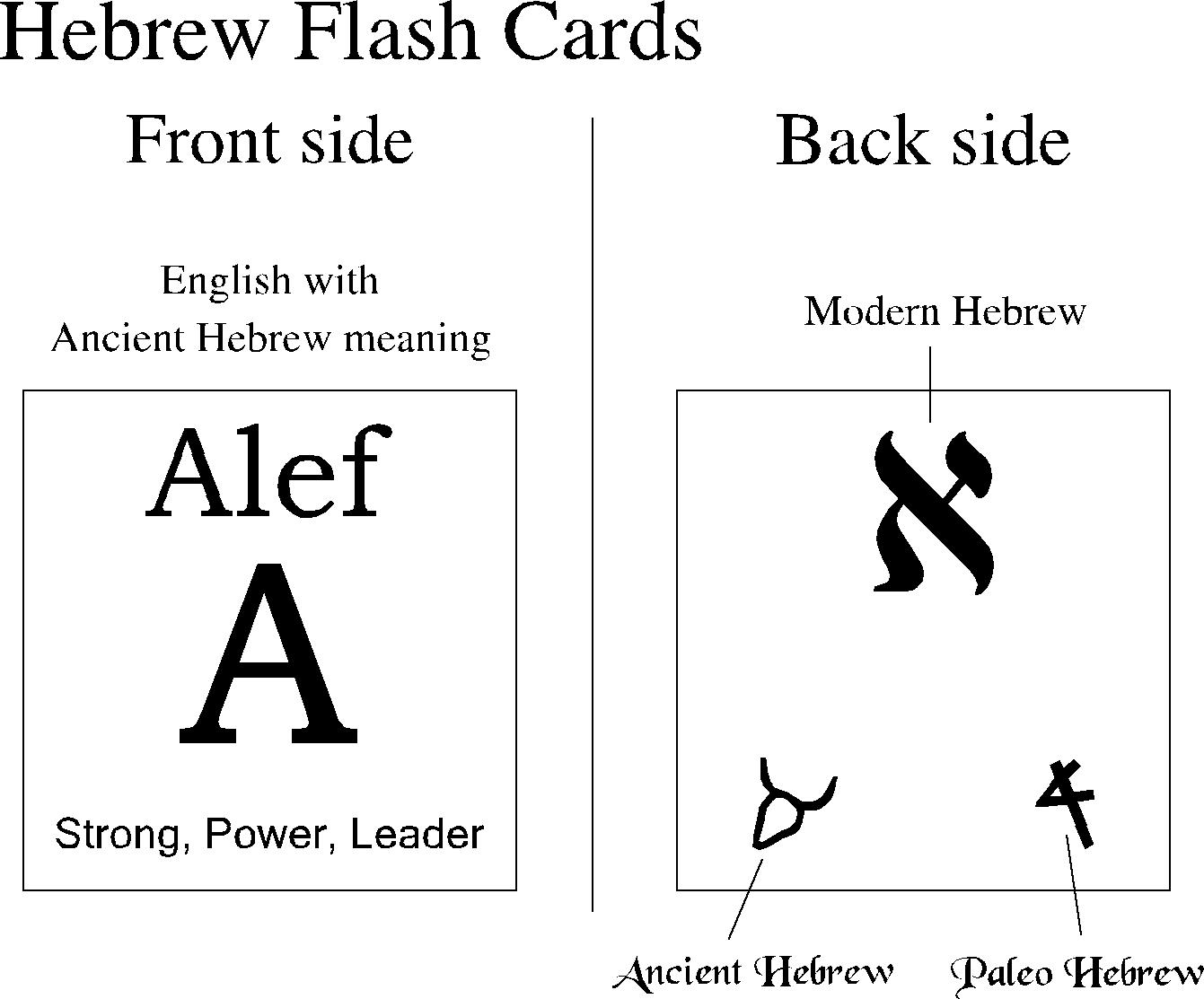 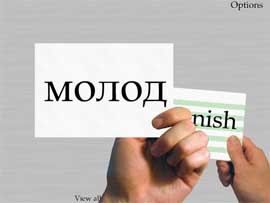 3
1: Flashcards
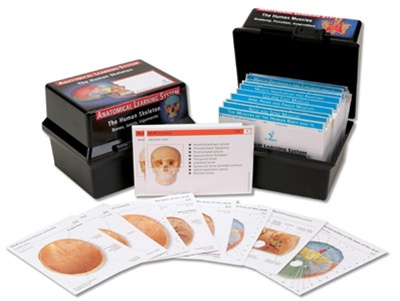 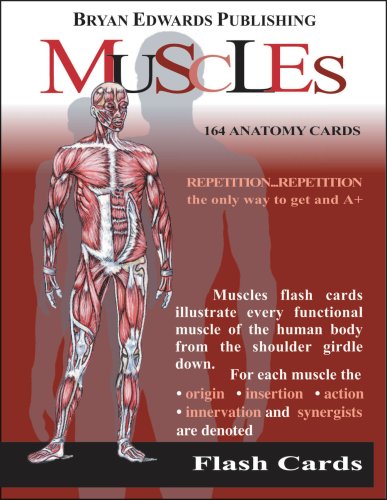 4
1: Flashcards
4NF
ACID
MVD
RAID
SQL
FPGA
FTL
...
Computer Science Abbreviations:
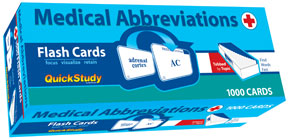 Computer Science Concepts:
Merge Sort
Two-phase locking
...
5
1: Flashcards
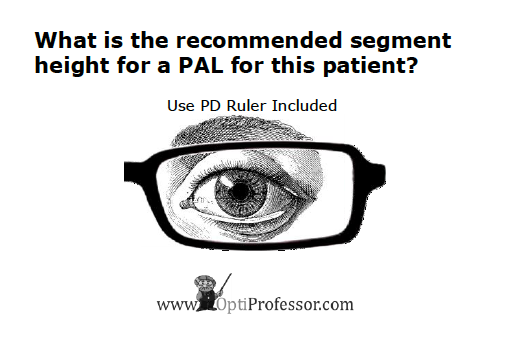 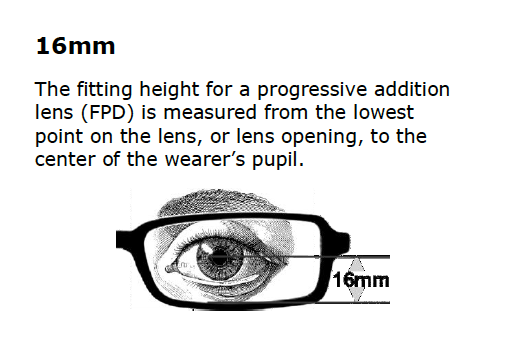 6
1: Flashcards
Texas DPS Motorcycle Operators Manual
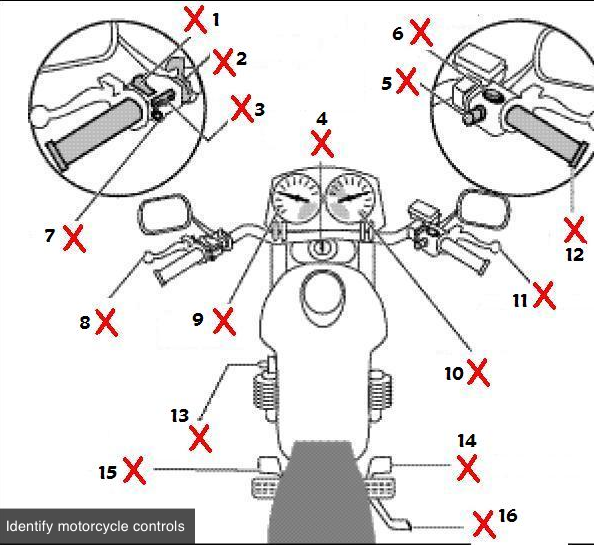 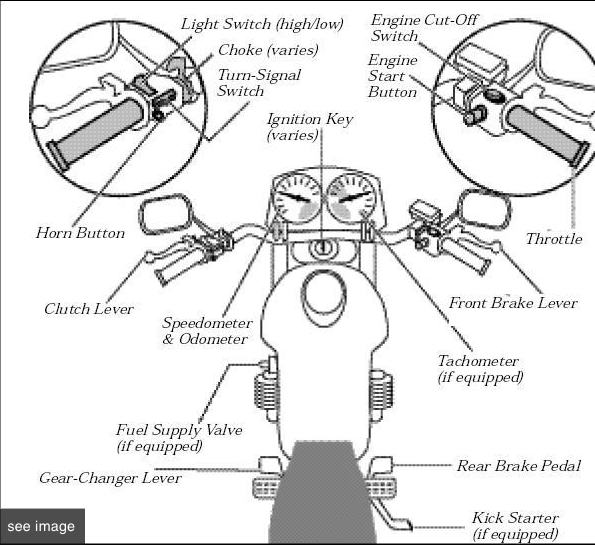 7
2: Spaced Repetition
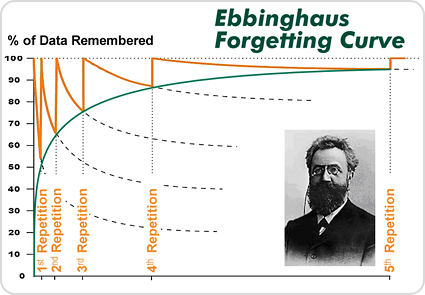 Ebbinghaus Forgetting Curve
correct
Leitner System (Pimsleur's graduated
interval recall)
1 day
3 days
1 week
1 month
6 months
incorrect
8
2: Spaced Repetition
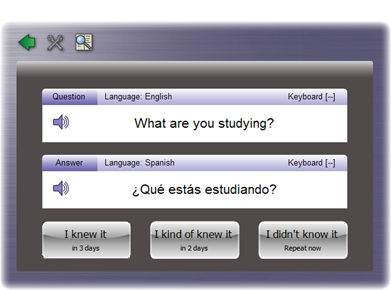 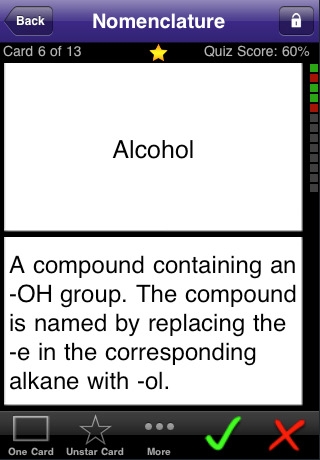 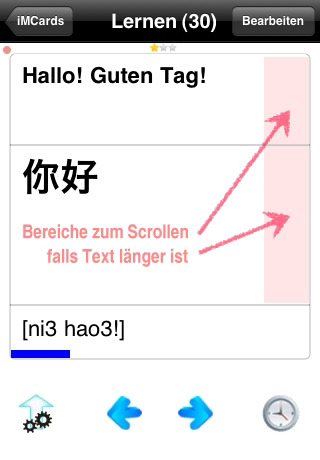 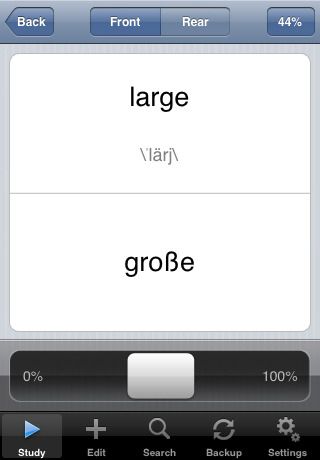 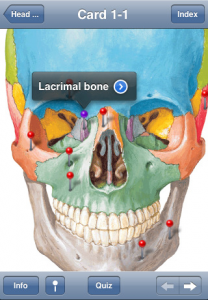 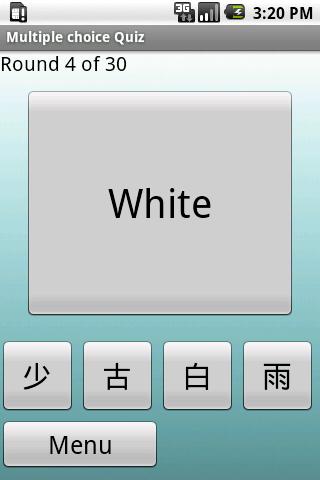 9
2: Spaced Repetition
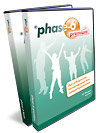 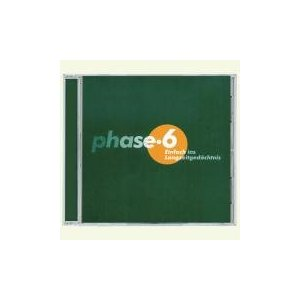 Specialized Software
used by 3.000 schools 
sold 500.000 times
10
3: A Community
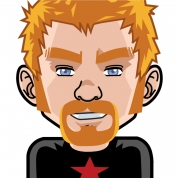 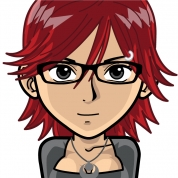 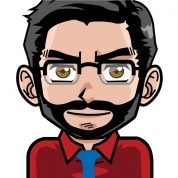 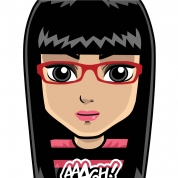 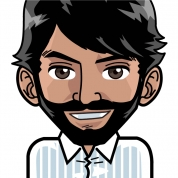 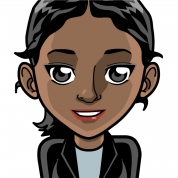 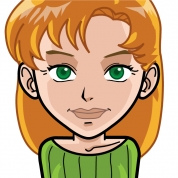 myPairSpace.com
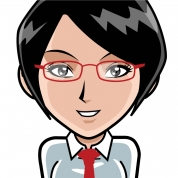 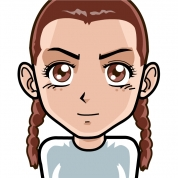 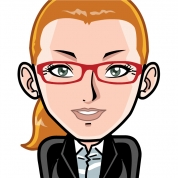 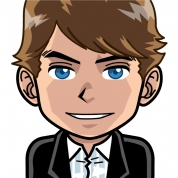 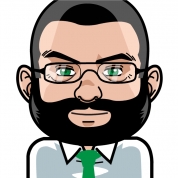 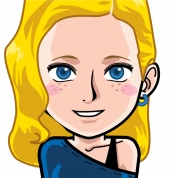 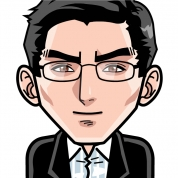 11
An example PairSpace scenario
A.	Alice inserts her first Spanish lesson
Spanish 1
Spanish 1
1. 
2.
3.
...
100.
1. 
2.
3.
...
100.
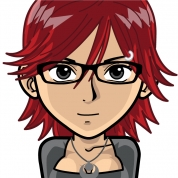 go/ir
go/ir
go/andar
pay/pagar
pay/pagar
pay/pagar
B.	Bob searches and finds Alice's lesson
...
...
come/venir
come/venir
come/venir
Alice
C.	Bob adapts his copy of her original lesson
hear/oir
hear/oir
hear/oir
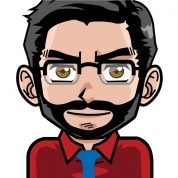 1. 
2.
3.
...
100.
Spanish 1
D.	Charlie comes and searches for Spanish lessons
Bob
...
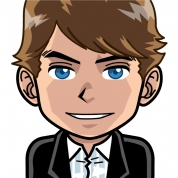 What to return, how to present, how to query, and how to rank?
?
Charlie
12
Challenge 1
1: What to return?
Spanish 1
1. 
2.
3.
...
100.
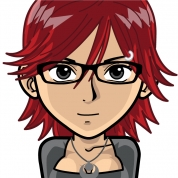 go/ir
go/andar
Alice's (original)
Bob's (most recent)
their intersection
their union
presenting the one conflicting tuple
pay/pagar
pay/pagar
...
come/venir
come/venir
Alice
hear/oir
hear/oir
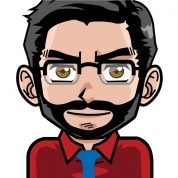 1. 
2.
3.
...
100.
Spanish 1
Bob
...
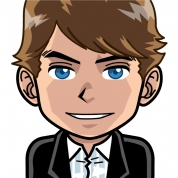 How to inform the user about the structural variation in collections?
?
Charlie
13
Challenge 2
2: How to present?
Spanish 1
1. 
2.
3.
...
100.
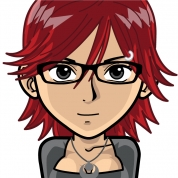 go/ir
go/andar
lists of tuples 
lists lessons & example tuples
majority vs diversity
cluster collections into meta-collections
pay/pagar
pay/pagar
...
come/venir
come/venir
Alice
hear/oir
hear/oir
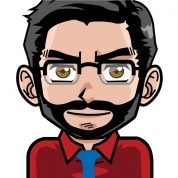 1. 
2.
3.
...
100.
Spanish 1
Bob
...
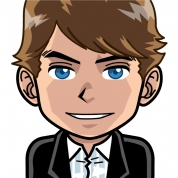 What are optimal "return structures" and their visual representation?
?
Charlie
14
Challenge 3
3: How to search?
Spanish 1
1. 
2.
3.
...
100.
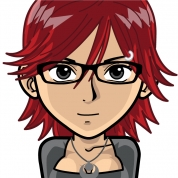 go/ir
go/andar
Keyword-based
Form-based 
Language-based

varying trust
given we search for collections
pay/pagar
pay/pagar
...
come/venir
come/venir
Alice
hear/oir
hear/oir
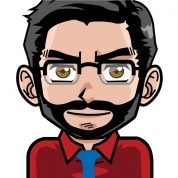 1. 
2.
3.
...
100.
Spanish 1
Bob
...
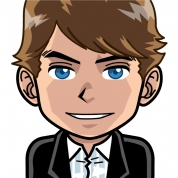 How to best (fast, easy) allow users to to express their search needs?
?
Charlie
15
Challenge 4
4: How to rank?
Spanish 1
1. 
2.
3.
...
100.
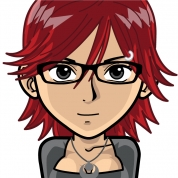 go/ir
go/andar
Syntactic & semantic similarity (across languages)
Structure (items vs collection)
Trust (vote- vs rule-based
Provenance (on collections)
Learning/Adjustment over time
pay/pagar
pay/pagar
...
come/venir
come/venir
Alice
hear/oir
hear/oir
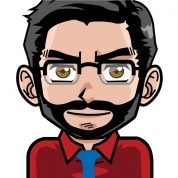 1. 
2.
3.
...
100.
Spanish 1
Bob
...
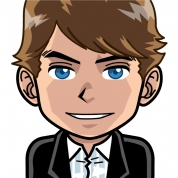 ?
Charlie
16
Overview of Challenges
New Challenges
Representation
Interface
Relevance measures

Cross-Cutting Challenges
inconsistency/trust
non-monotonicy (dynamic evolution)
uncertainty
provenance
Spanish 1
1. 
2.
3.
...
100.
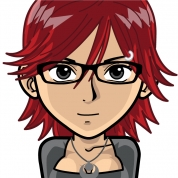 go/ir
go/andar
pay/pagar
pay/pagar
...
come/venir
come/venir
Alice
hear/oir
hear/oir
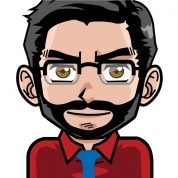 1. 
2.
3.
...
100.
Spanish 1
Bob
...
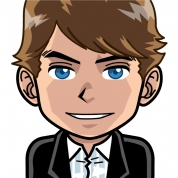 ?
Charlie
17
Some promising solutions
New Challenges
Representation
Interface
Relevance measures

Cross-Cutting Challenges
inconsistency/trust
non-monotonicy (dynamic evolution)
uncertainty
provenance
VLDB 2009
Sigmod 2010
MUD 2010
(VLDB 2011)
18
Managing the human genome
ACCGCAACGTTATAGGCACGCTATATCG
1:
ACCGCAACGTATTATAGGCACGCTATATCG
2:
ACCGCAACGTATTATAGGCACGATATCTCG
3:
ACCGCAACGTATTAGGCACGATATCTCG
4:
ACCGCAATTAGGCACGTACGATATCTCG
5:
...
ACCGCAATTAGGGACGTACGATATCTCG
1B:
19
Managing the human genome
ACCGCAACGTTATAGGCACGCTATATCG
1:
insertion
ACCGCAACGTATTATAGGCACGCTATATCG
large-scale structural variations
2:
inversion
ACCGCAACGTATTATAGGCACGATATCTCG
3:
deletion
ACCGCAACGTATTAGGCACGATATCTCG
4:
translocation
ACCGCAATTAGGCACGTACGATATCTCG
5:
singlenucleotide
polymorphism
...
SNP
ACCGCAATTAGGGACGTACGATATCTCG
1B:
20
[Speaker Notes: * optimal structure depends on something which we try to discover in the first place
* we know how hard it is in DBs to change the schema. here the schema changes all the time; as we go and learn]
The Vision
myPairSpace.com
one massive central repository for ce-learning needs
has the typical DM challenges of any community DB
new: management of collections and their evolution

Then abstract and apply learned principles
data determines the structure
management of the human genome("management" versus "scientific management")
21